Экскурсия в пожарную часть г. Саранска.
Муниципальное дошкольное образовательное учреждение «Детский сад №93»
Автор: Лыбаева Надежда Александровна
                         воспитатель
Программноесодержание:
Углублять и расширять знания детей о работе пожарных по охране и жизни людей, о технике помогающей тушить пожар;
Систематизировать знания детей о причинах, возникновения пожаров;
Учить детей правильно вести себя во время пожара, вовремя распознать опасность, принимать меры предосторожности;
Воспитывать уважение и интерес к профессии пожарного, формировать негативное отношение к нарушителям правил пожарной безопасности.
Пожарная часть или как сейчас называют в МЧС.
Пожарный показывает  -рукава. Рукав - это толстый шланг из особой ткани. Пожарные автомобили - красные с белым. С громкими сиренами, синими мигалками.
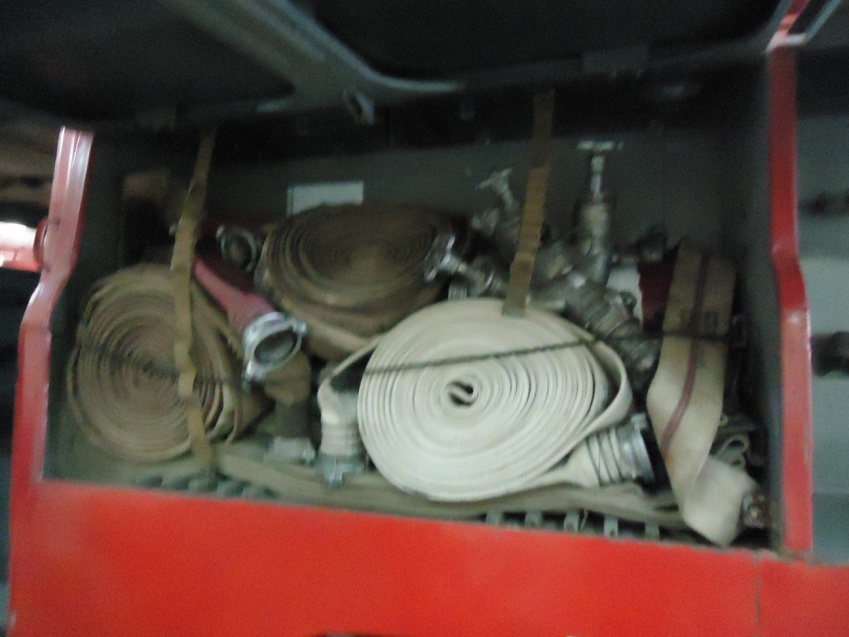 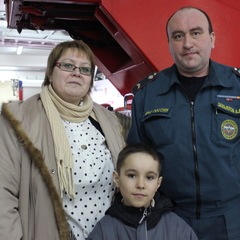 Исследуем пожарные машины посидеть за рулем спецтехники.
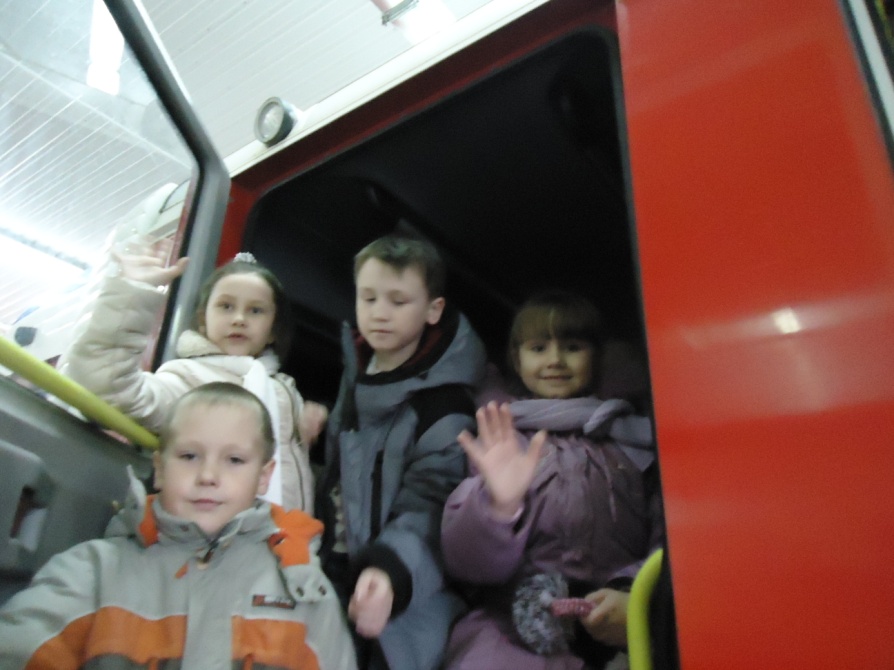 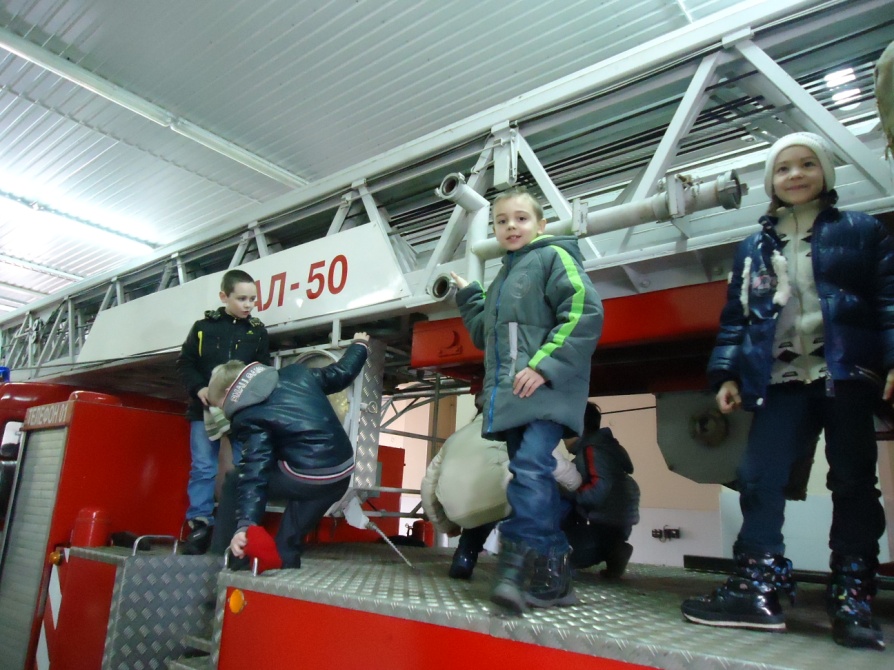 Тревога! Громкоговоритель называет адрес. Времени на сборы в обрез. Счет пошел на секунды. Отличный пожарный надевает боевое снаряжение за восемнадцать секунд.
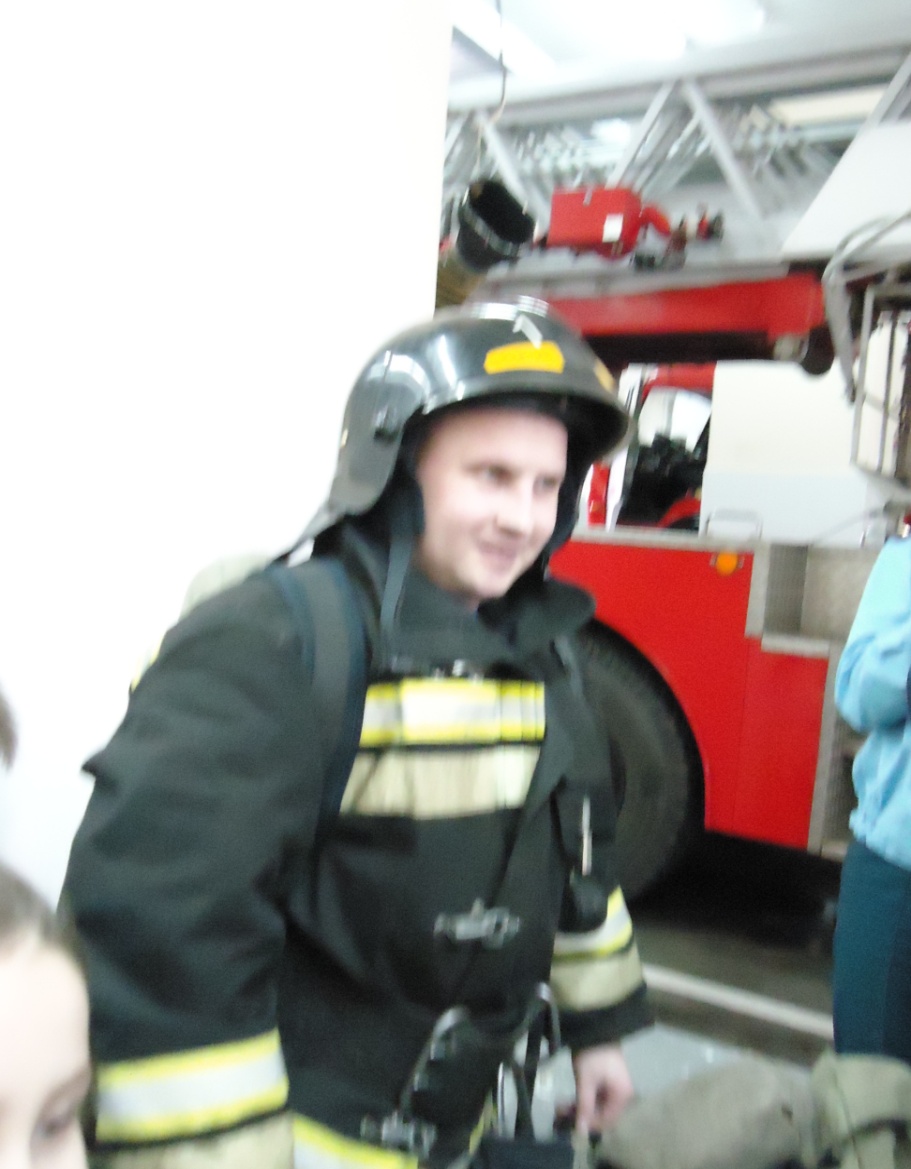 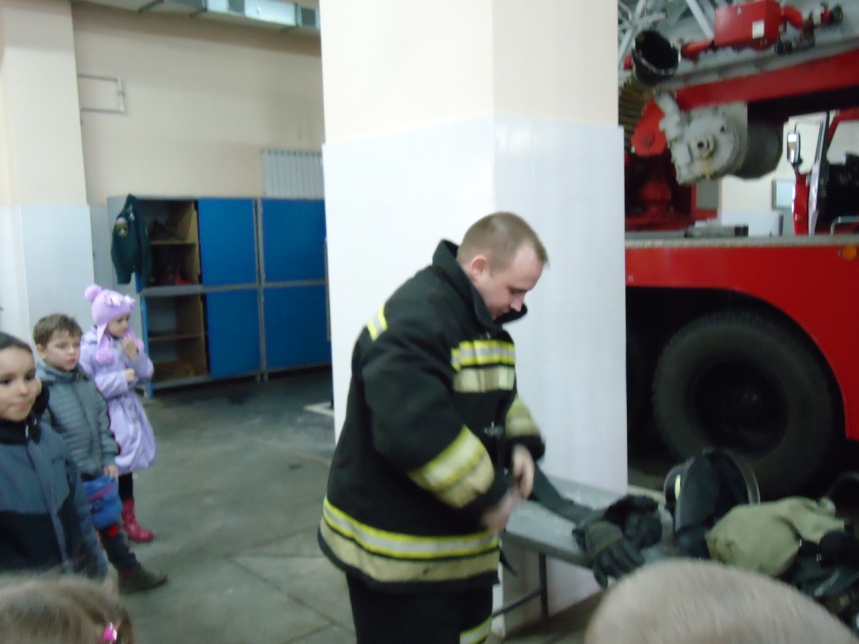 Детям разрешили примерить отдельные элементы костюма пожарных (стальная каска, противогаз или похожим на акваланг кислородным прибором).
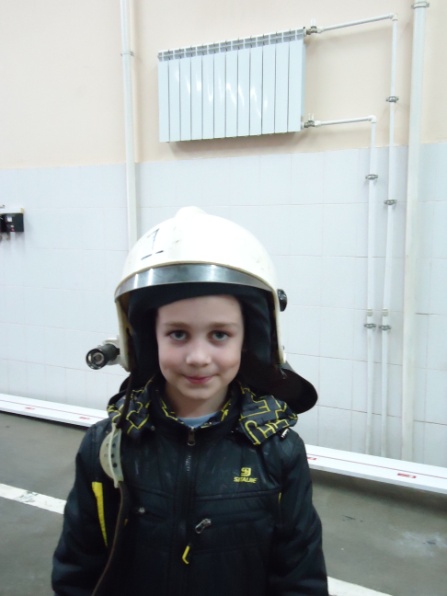 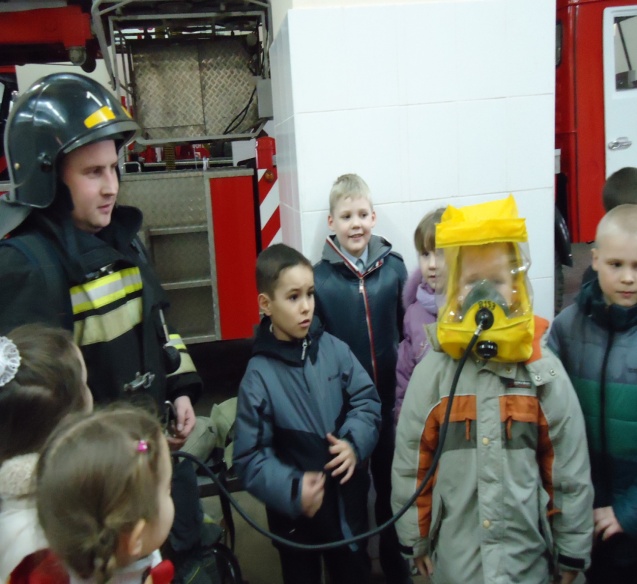 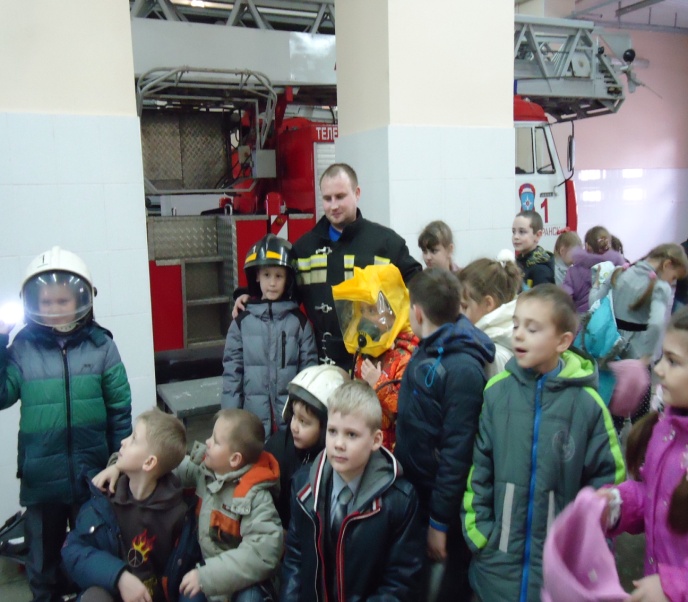 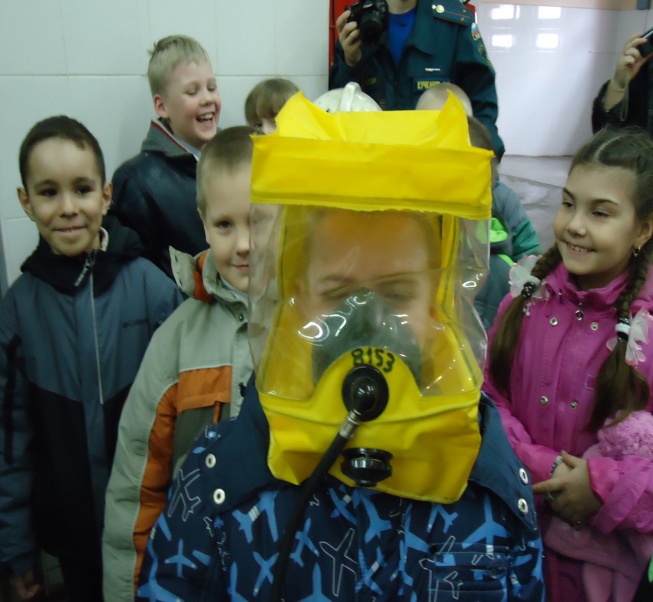 Разрешили  посидеть за рулем спецтехники.
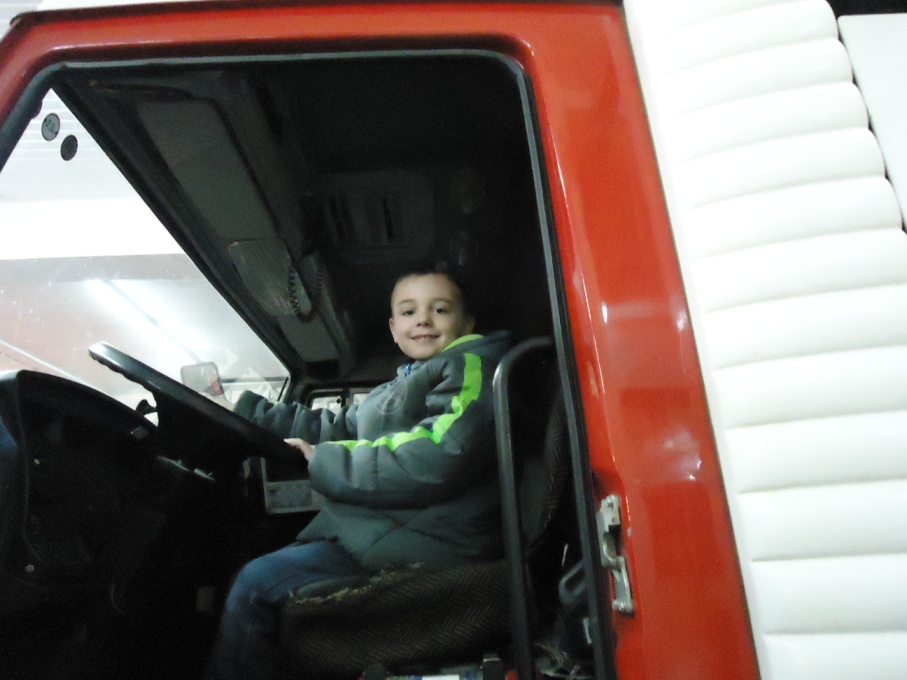 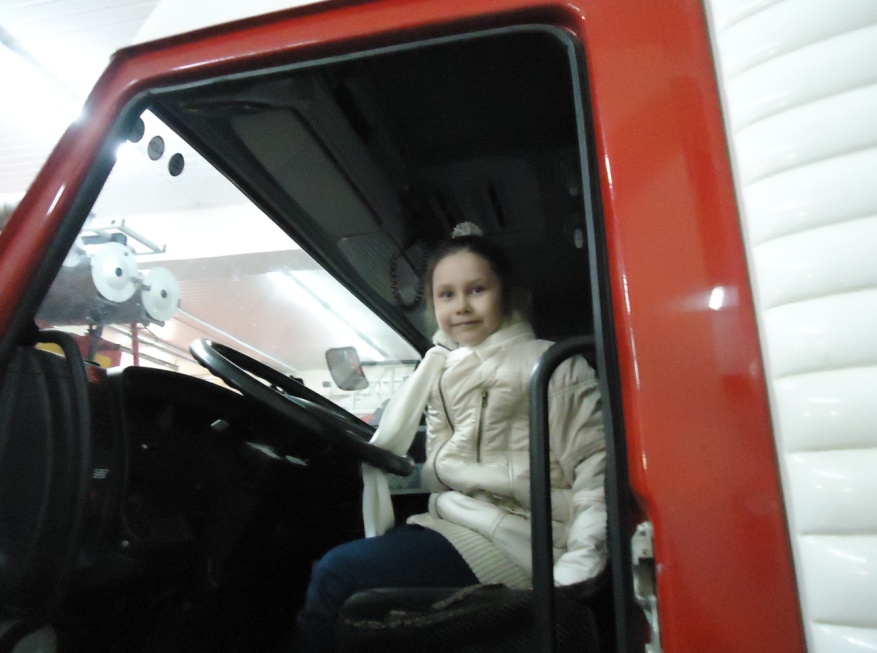 Дети нарисовали рисунки. Они рассказали пожарным , что они изобразили в них, и подарили их пожарным.
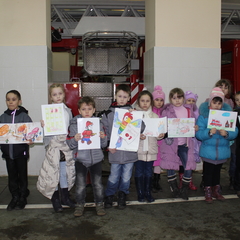 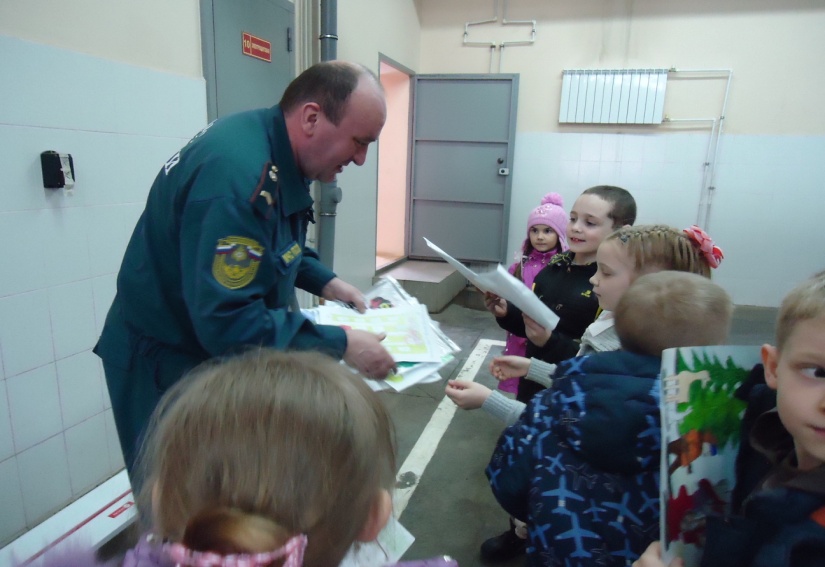 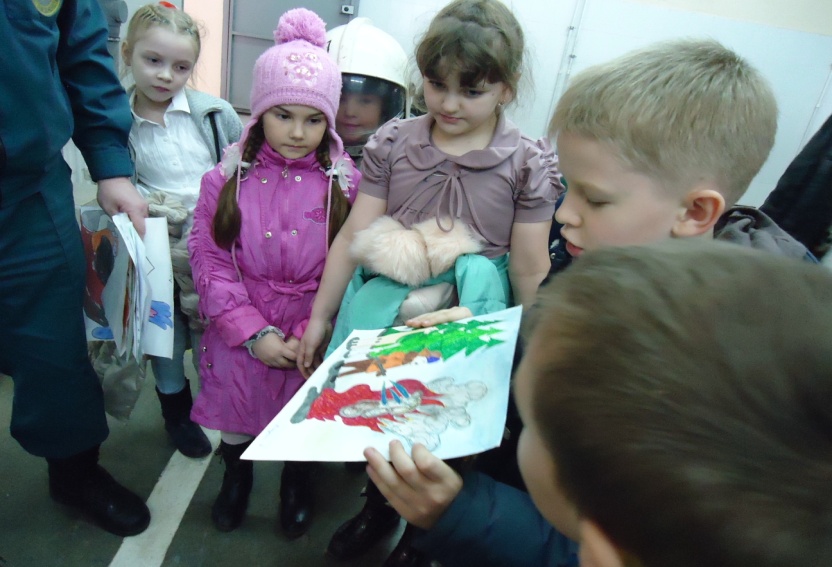 Дети читают стихотворения про пожарных.
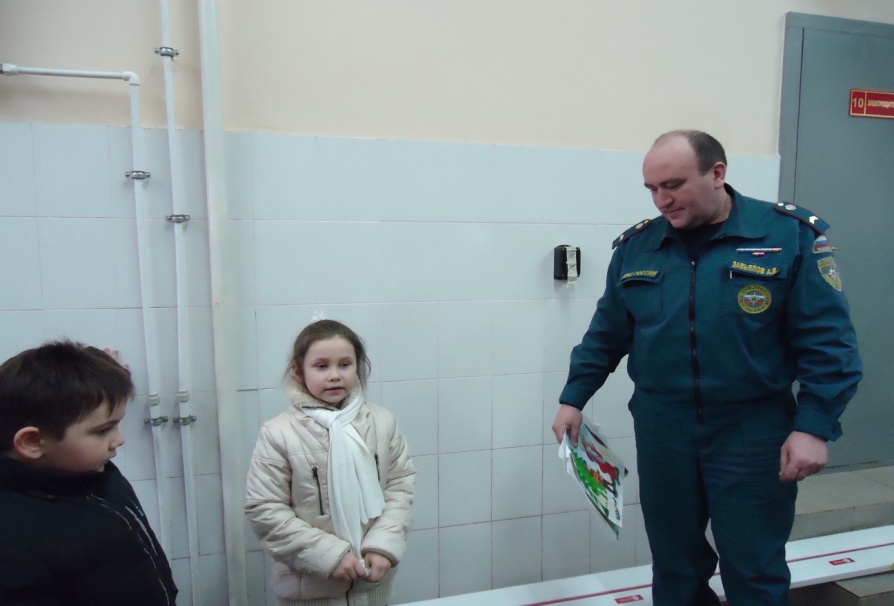 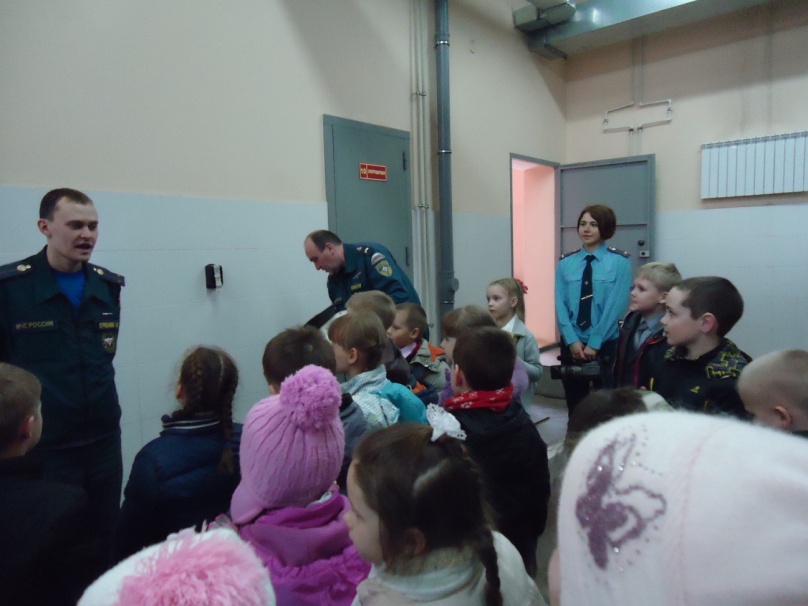 Детям очень понравилось эта экскурсия, было очень много радости и восторга, когда вечером они рассказывали своим родителям. Спасибо за внимание!
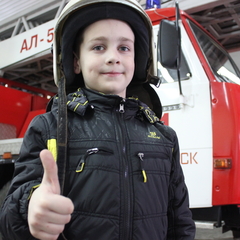